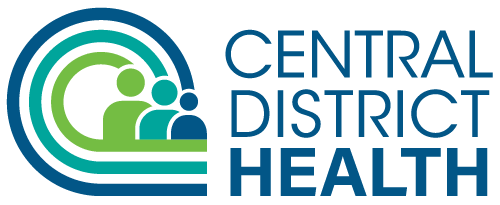 Student and Family Assistance Program
(SFAP)
Connor Young, MPH, CHES®
January 26th, 2023
excellence | Positive impact | Partnership | innovation | credibility | Humanity
Agenda
What is SFAP?
SFAP Goals 
What Does SFAP Cover? 
What Kind of Issues Are Out of Scope?  
When/How to Refer a Family to SFAP?  
Additional SFAP Details
Current SFAP in Ada County
What is SFAP?
Assistance program administered by BPA Health for enrolled students and their immediate families (Similar to an Employee Assistance Program)
FREE to students and their family 
Completely confidential 
Valuable resources that allow the student to succeed in the classroom and life
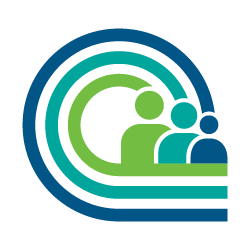 SFAP Goals
Improve student academic performance and ability to stay present by removing barriers to community mental health and wellness resources 
Decrease stigma in accessing mental health care
Early intervention and prevention of serious mental health events in schools
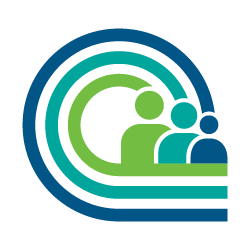 What Does SFAP Cover?
Five (5) free sessions per incident per school year
Coverage for students, guardians, and siblings under the age of 26
Short-term, problems include (but are not limited to):
Academic pressures
Drug and alcohol issues
Emotional (depression, anxiety, grief, etc.)
Relationship (romantic, familial, friendship, etc.)
Behavioral 
Stress
Parenting
Anger management
Adjusting to change
Other personal issues
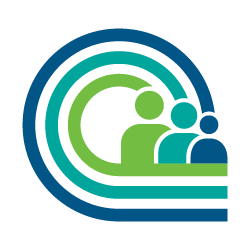 What Kind of Issues are out of Scope?
Issues that do not meet the intent of the SFAP include:
Diagnosing mental health disorders
Treatment for mental health disorders such as serious emotional disturbance or serious and persistent mental illness
Special education programs
Medication management
Individualized Educations Programs
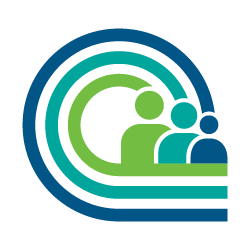 When/How to Refer to SFAP
When there is a problem that:
Interferes with normal activities
Is taking time and attention away from other students
Persists more than a couple weeks
Instruct legal guardian to call BPA Health at 833-935-3816
*NOTE: For minors, a parent or legal guardian must provide consent prior to student attending services. Any student that does not have the consent of a parent or legal guardian will be referred to their school site counselor.
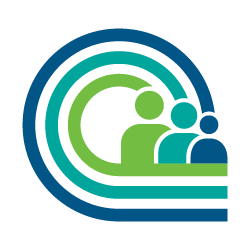 Additional SFAP Details
24/7 Crisis Line – This line is available 24 hours a day, seven days a week to students and their family members if they are in a crisis and need to speak to a licensed professional immediately. 
Legal and financial consultation available
Specialized website with access to health and wellness articles and webinars, legal forms, seminars, budget planning, financial calculators, and budget seminars, and other resources for families.
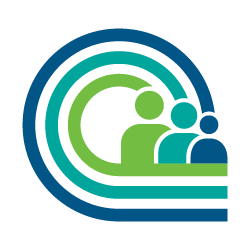 Current SFAP in Ada County
Available in the three public K-12 school districts
Boise, Kuna, and West Ada
Funded through American Rescue Plan Act (ARPA) funds
Funds allocated by Board of County Commissioners 
Program Cost: $1.95/ student per month
Working on sustainability of SFAP
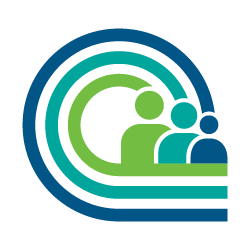 Final Slide - Your Contact Info Here
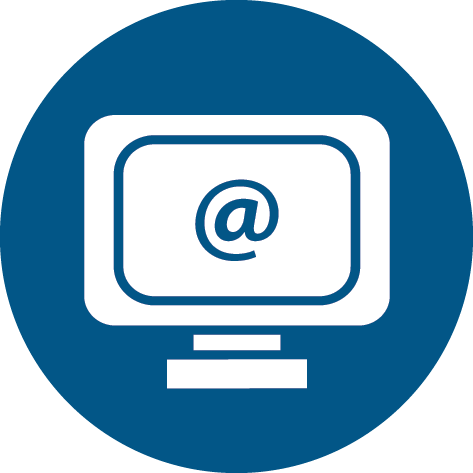 CYoung@cdh.idaho.gov
www.cdh.idaho.gov
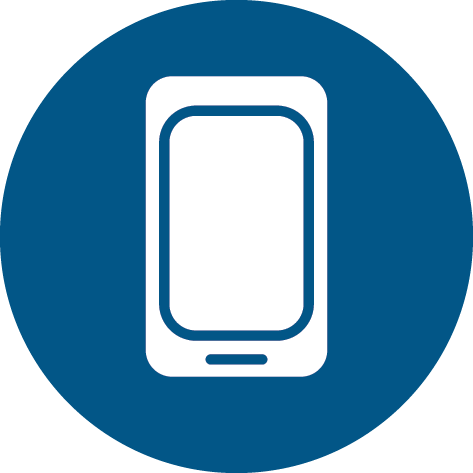 208-519-8793
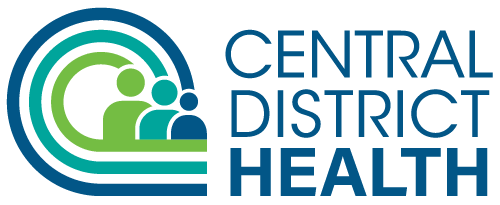